Minds On – Check the Tag
How many of you are wearing what would be considered a ‘name brand’?
Have someone beside you check the tag on your shirt – Where was it made? What does this suggest about globalization?
Get your notes and start a new page. Write 3 other ways (besides clothes) you see Globalization on a daily basis.
Theories of Globalization
Get The Textbooks!
First, read pg. 292 in your textbook and answer the questions – Also consider if you would change what clothes you wear based on this article. (Take 10 minutes for this)
Next, read pages 284-288
Define and make notes on what you feel is important for the Modernization Theory, Dependency Theory, World Systems Theory, and the New International Division Theory in your notes. (25-30 minutes max)
Also summarize Rowstow’s Economic Growth Model, define fair trade, the hierarchy of nations, free trade, and global commodity chains.
Just Do It – Sweatshop Video
Make a chart like the one below:






Watch the video linked to the picture on the next slide and make notes on how it might relate to the various theories (video is 22 minutes)
Hi! I’m Phil Knight! I started Nike and can wear ridiculous hats because I’m worth $25 billion!
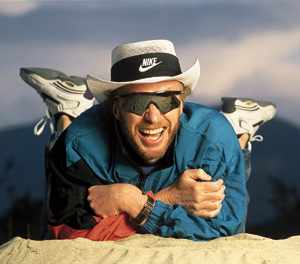